拉筋就能變瘦嗎?
拉筋的目的主要是伸展「肌肉」，把糾結緊繃的肌肉延展開來，達到放鬆、舒緩的效果。拉長過的肌肉重量不會變，拉筋屬於靜態動作，不會有燃脂效用，脂肪量沒變的情況下，當然不會瘦囉！不過拉筋可以伸展緊繃的肌群，減緩身體痠痛，適時拉筋也能讓肌肉線條更好看什麼時候該拉筋？
久坐、久站、維持同個姿勢超過一小時。
運動後伸展肌群，會有較好看的肌肉線條。
睡覺前舒緩幫助睡眠。

拉筋是生活中不可或缺的舒緩方法，可以拉一拉不常運動到的肌群，讓身體更放鬆。
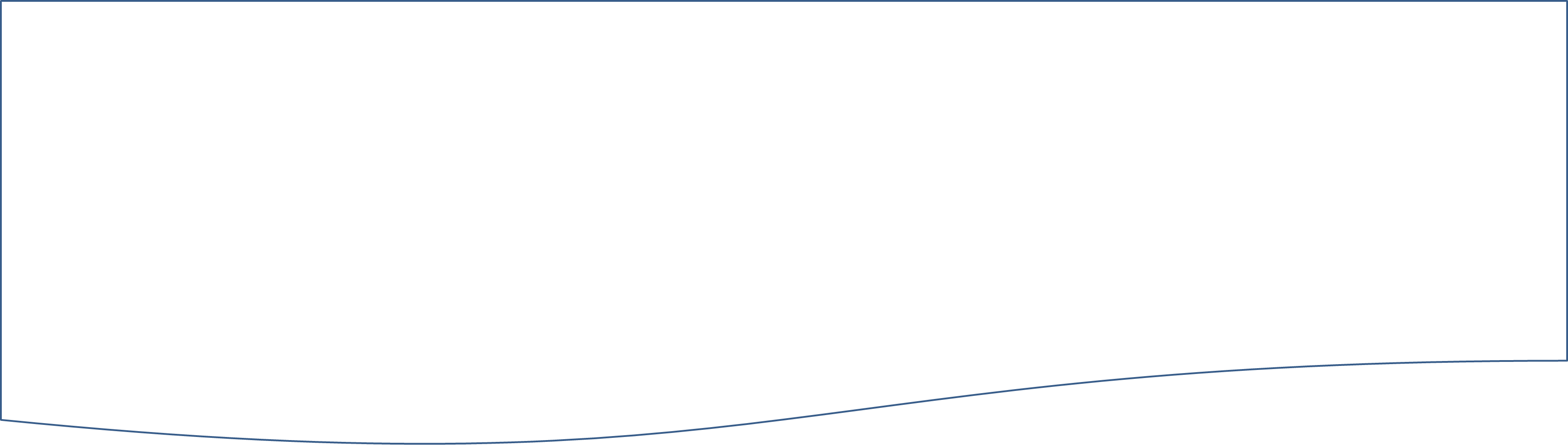 105年環保志工社陳妙榆、廖芷靈、曾文杰